Опорная школа на базе 
МБОУ Гаврильцевская ООШ
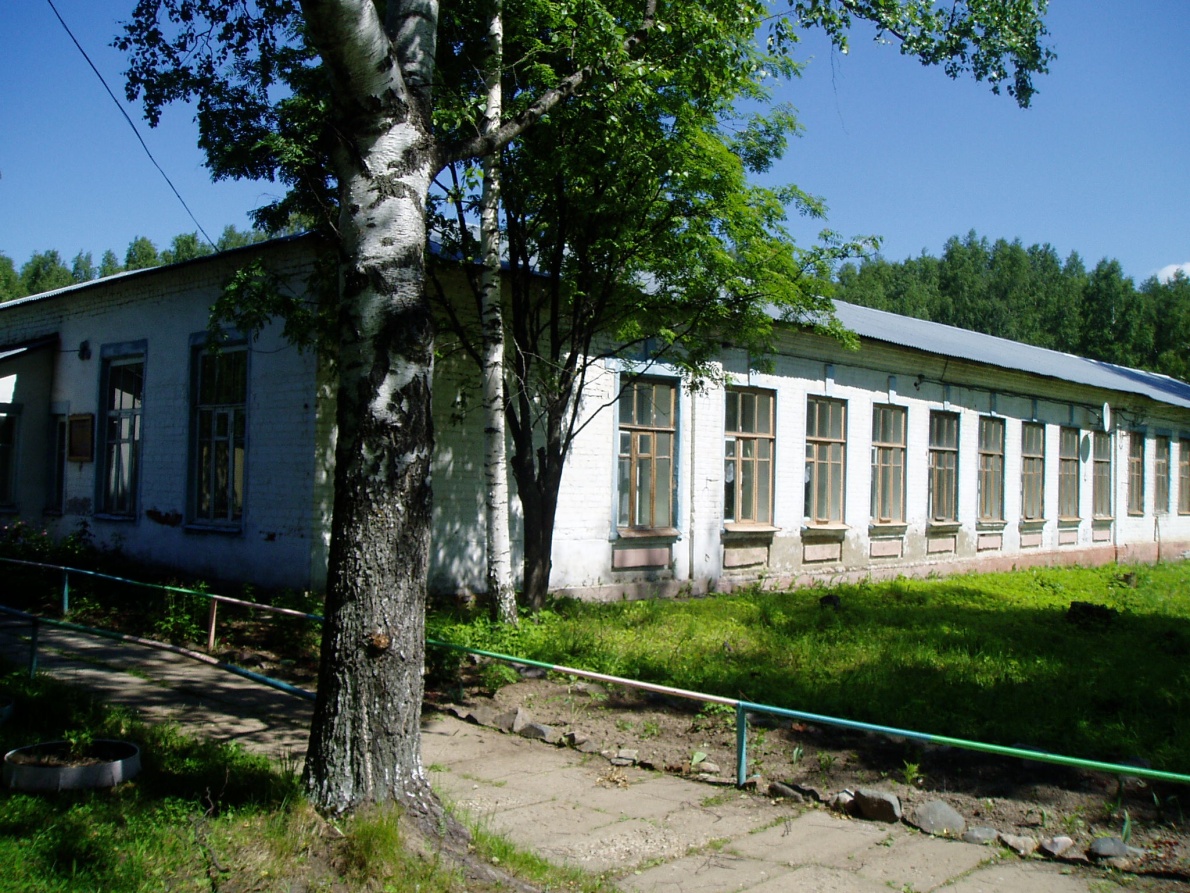 «Профессиональная компетентность педагога, как условие эффективной деятельности  в достижении современного качества образования» на период с 01.09.2019 по 31.08.2022.
Цель:
создание условий для повышения профессиональной компетентности педагога  в рамках  ФГОС.
Основные задачи:
-изучение и внедрение в практику  новых образовательных технологий   с целью достижения оптимальных условий воспитания, социальной адаптации и интеграции в обществе обучающихся;

-создание условий для непрерывного совершенствования профессионального уровня педагогов на базе МБОУ Гаврильцевская ООШ: организация учебы педагогов, руководителей, руководителей методических объединений по использованию в практике новейших достижений педагогической науки, оперативному овладению наиболее эффективным педагогическим опытом, новаторскими методами обучения и воспитания  по повышению профессиональной компетентности педагога и качества образования  в рамках  ФГОС.

-формирование и распространение передового педагогического опыта по перспективным направлениям развития образования;
Разделы   деятельности
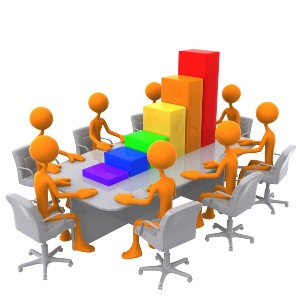 Диагностика 
информационных потребностей в педагогической 
деятельности.
Работа в рамках предметных
РМО.
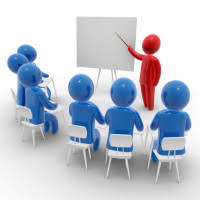 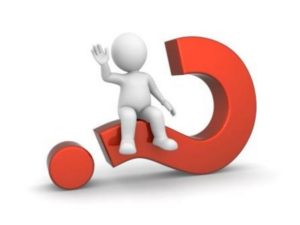 Организационные мероприятия.
Оказание практической методической помощи педагогам
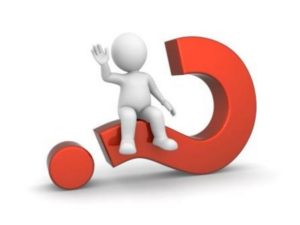 Оказание практической методической помощи
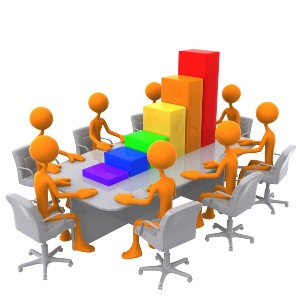 Работа в рамках предметных РМО
Результаты работы за 3 года
Различного рода методическую помощь, консультации, сопровождение получили 21 педагог, не только в составе РМО по русскому и английскому языку, но и молодые учителя других специальностей.

Список, рассмотренных вопросов очень широк: типы и  структура урока по ФГОС, составление технологической карты урока, комплексный анализ урока, проработка отдельных этапов урока (мотивационный, целеполагания, рефлексивный), авторские приёмы формирования и совершенствования различных видов речевой деятельности, формирование функциональной грамотности, структура и особенности отдельных составляющих описания педагогического опыта.